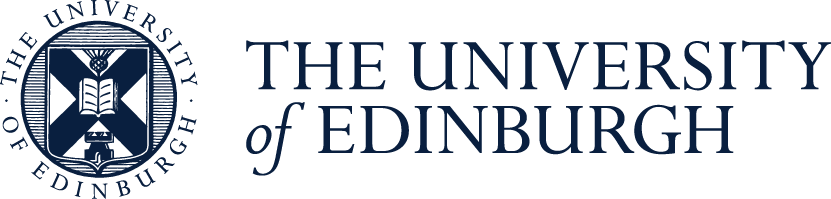 Title of Session
Name of presenter
Please run through the following before we begin: 
Step 1: Click on the purple tab (bottom right)

Step 2: Set up camera and microphone settings
Open Collaborate Panel Icon at (bottom right) > My Settings icon (looks like a cog).
Click on Audio and Video Settings, then Set Up your Camera and Microphone.
Preview your audio and camera.

Step 3: Set up speaker and microphone volume
My Settings icon.
Click on Audio and Video Settings and adjust your speaker and microphone volume.
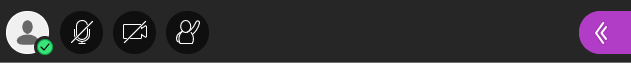 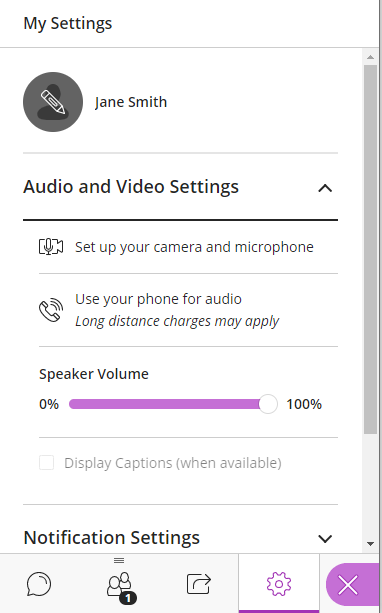 My Settings Icon
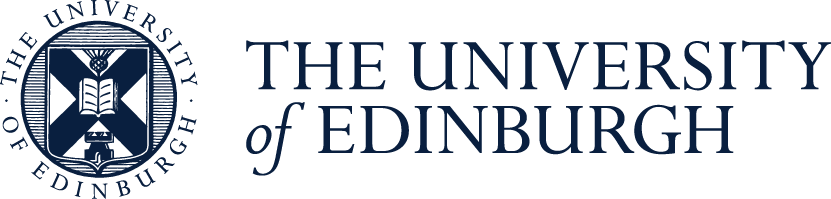 Audio Check
I’m now talking - Can you hear me ok?

Please indicate yes or no using the text chat tool. 

The Chat is accessed via the purple tab in the bottom right corner.
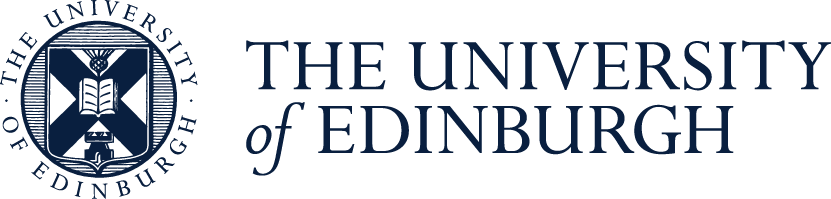 Your Notification Settings
To change your notification settings go to the  Collaborate panel (purple button at bottom right)

Select My Settings

Select Notifications Settings.

Switch off all audio notifications.
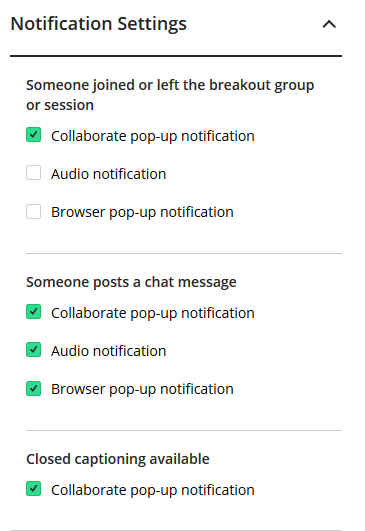 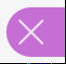 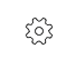 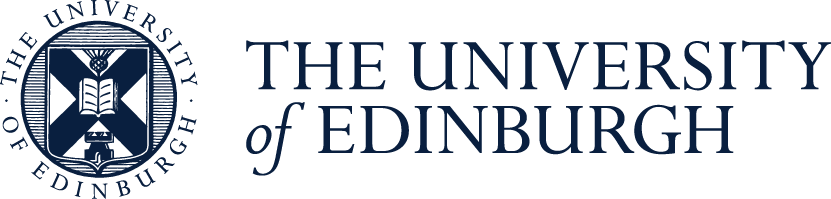 During the Q&A Session
Use the hand raise icon to queue up your question. 

When called upon to ask your question type a question in the Chat.

Or click on the Audio icon then speak your question.
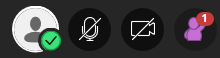 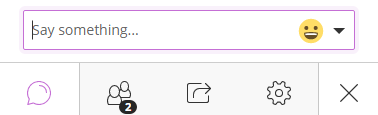 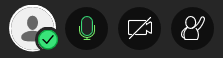 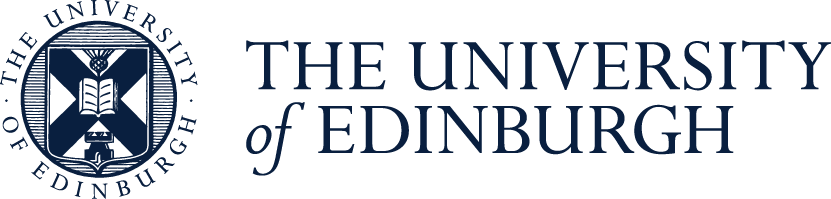 Emoticons and Feedback
Click on the green tick
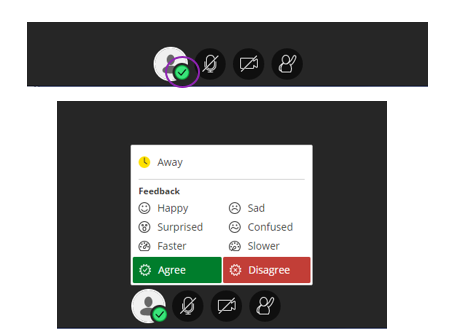 Then choose your emoji Happy / Agree. This will then appear next to your name for 10 seconds.
View reactions across the cohort in the Attendee list.
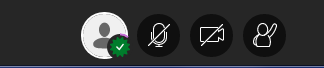 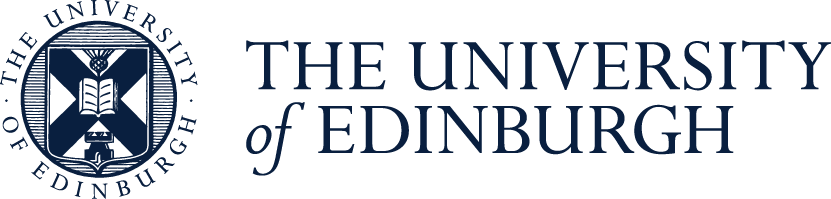 Viewing the Screen
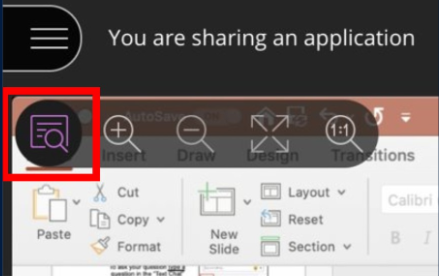 You can change the view of your screen by using the tools in the top left corner or double click on the collaborate window
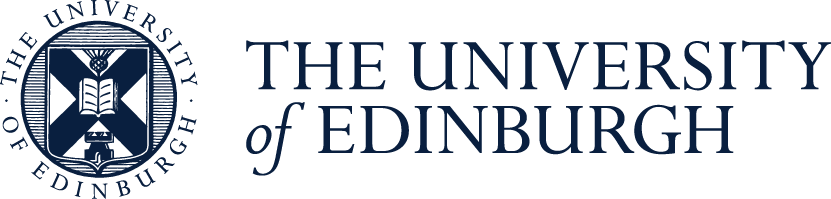 Recording Statement
[Statement for students if you are recording the sessions.  Please see advice and example slides on this webpage to tailor to your situation.]
https://www.ed.ac.uk/information-services/learning-technology/communication/virtual-classroom-policy
Licence
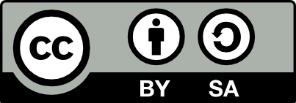 Published by the University of Edinburgh under a Creative Commons Attribution-ShareAlike 4.0 International Licence.